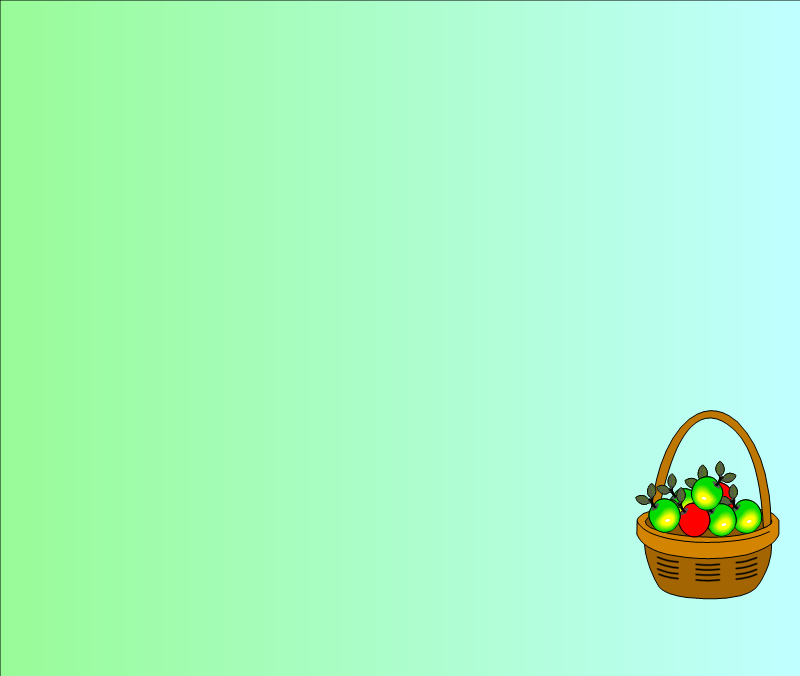 РОДНАЯ СТРАНА
Окружающий мир 2 класс
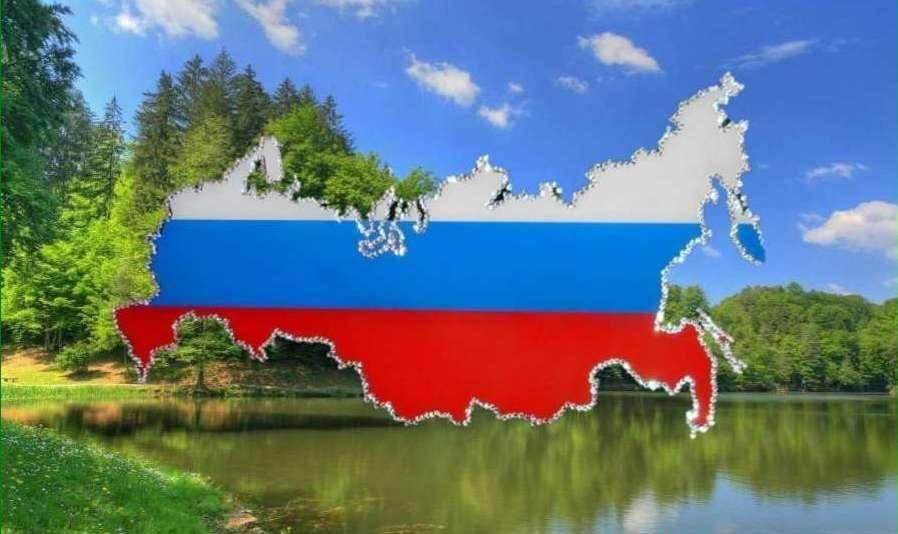 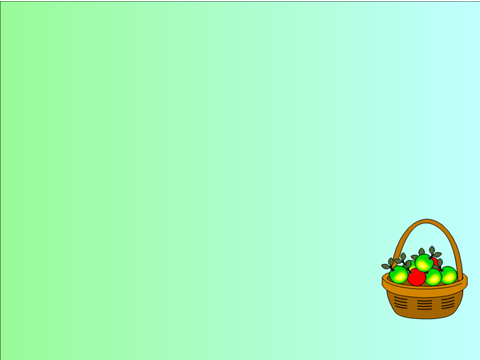 «Корзина идей»
ГЕОГРАФИЧЕСКОЕ ПОЛОЖЕНИЕ
НАРОД И ЯЗЫК
ОБЫЧАИ И ТРАДИЦИИ
СИМВОЛЫ
ИСТОРИЯ
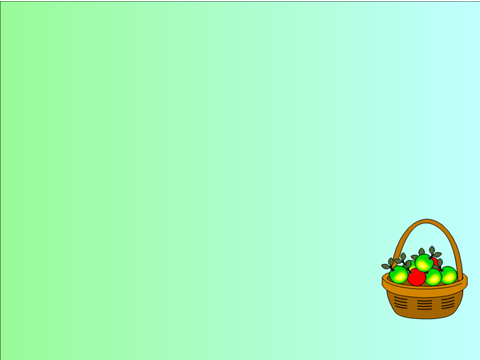 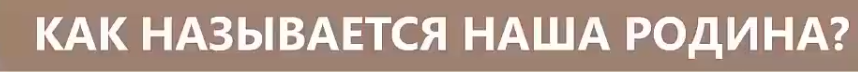 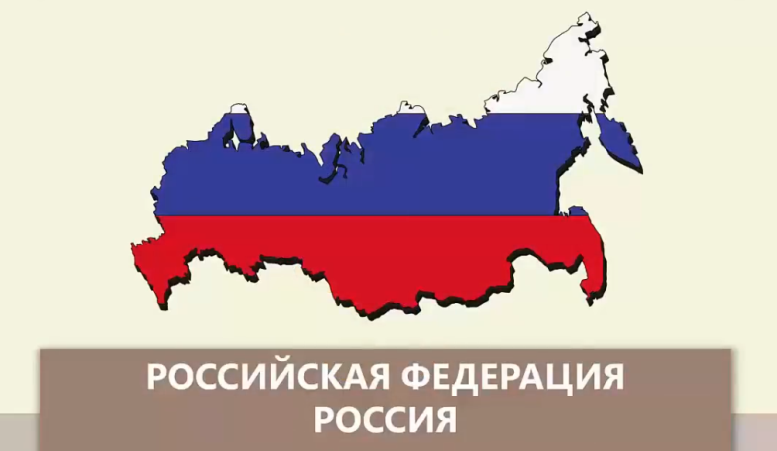 https://disk.yandex.ru/i/osk-f7Q6BrBKNw
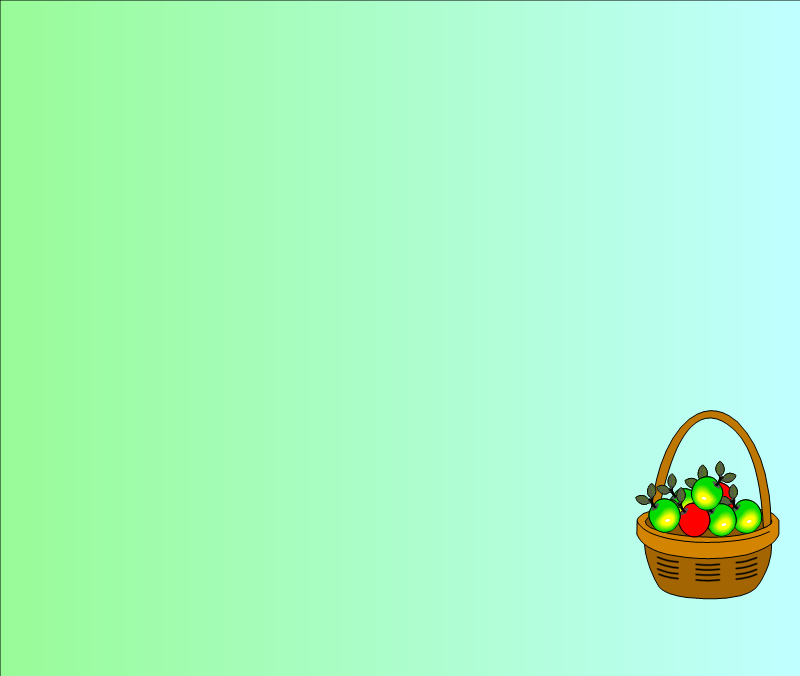 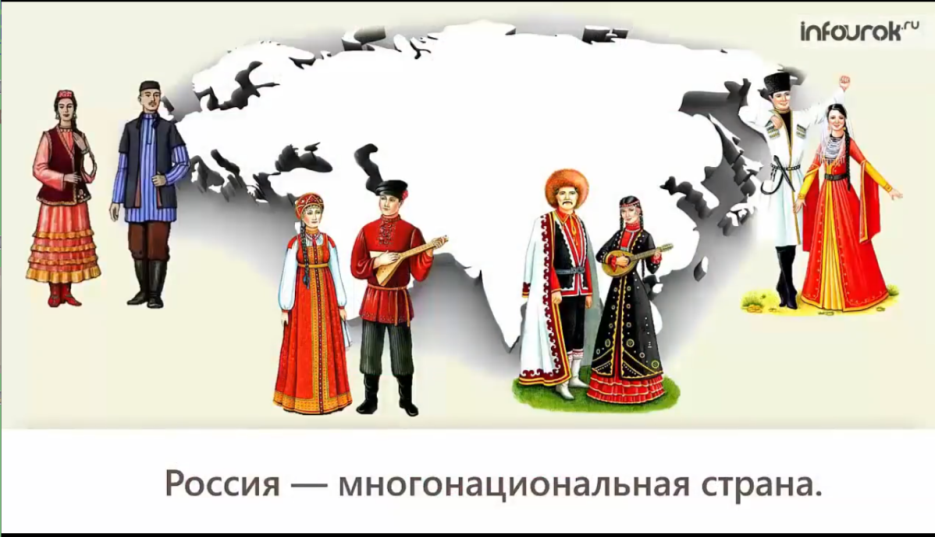 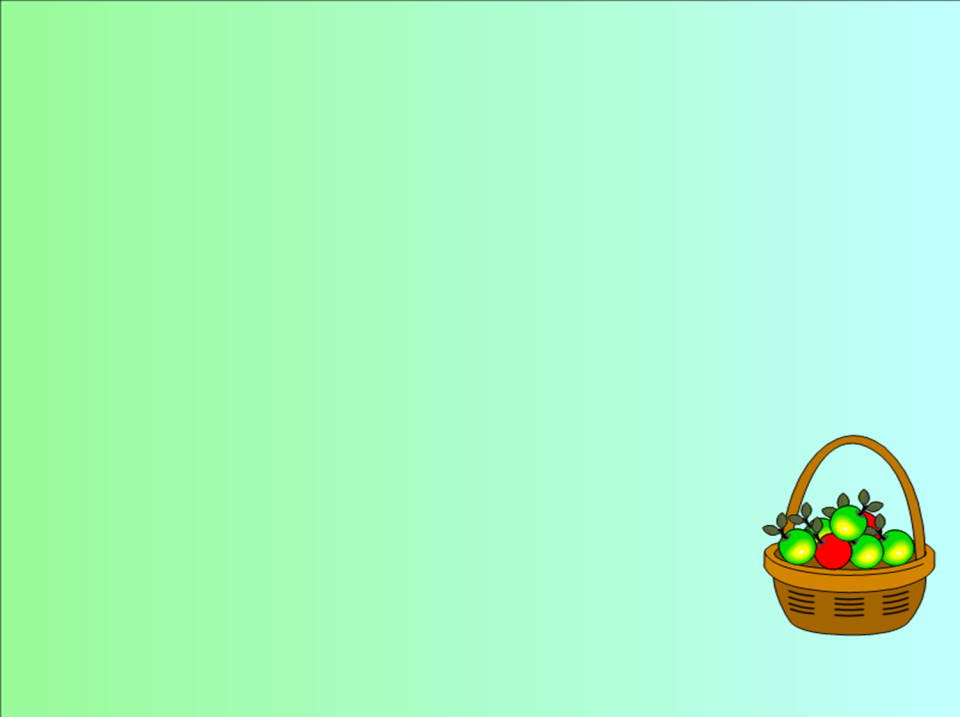 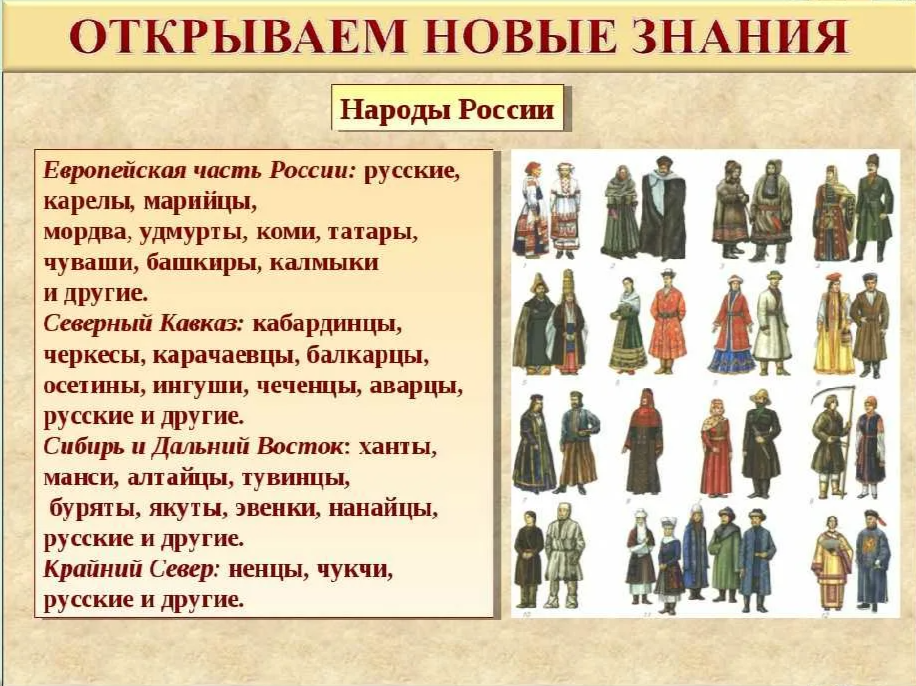 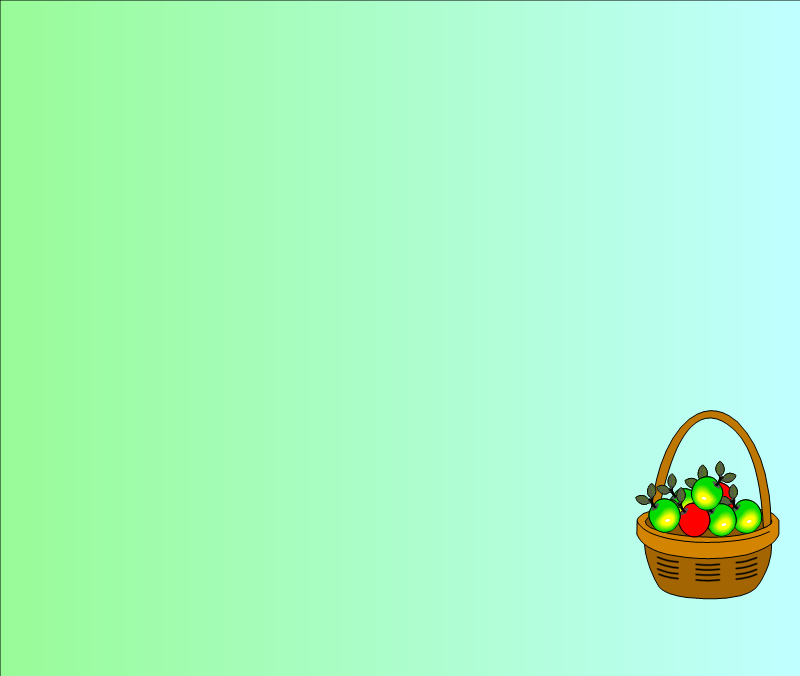 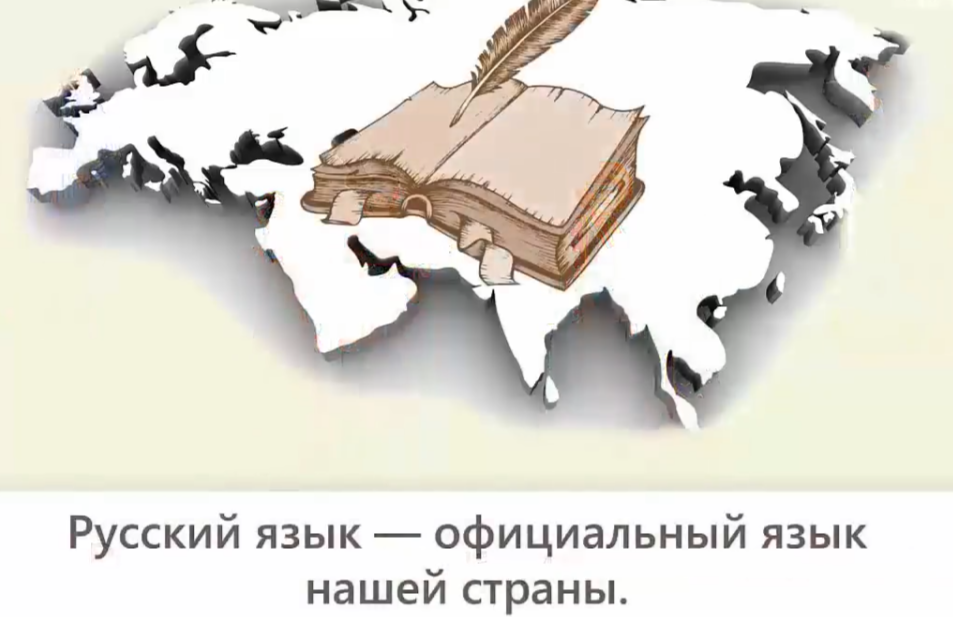 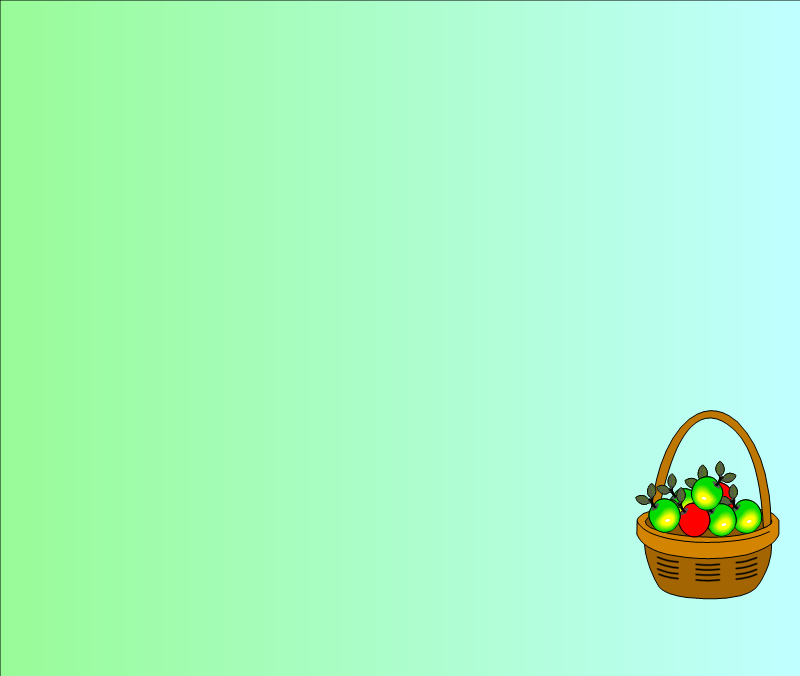 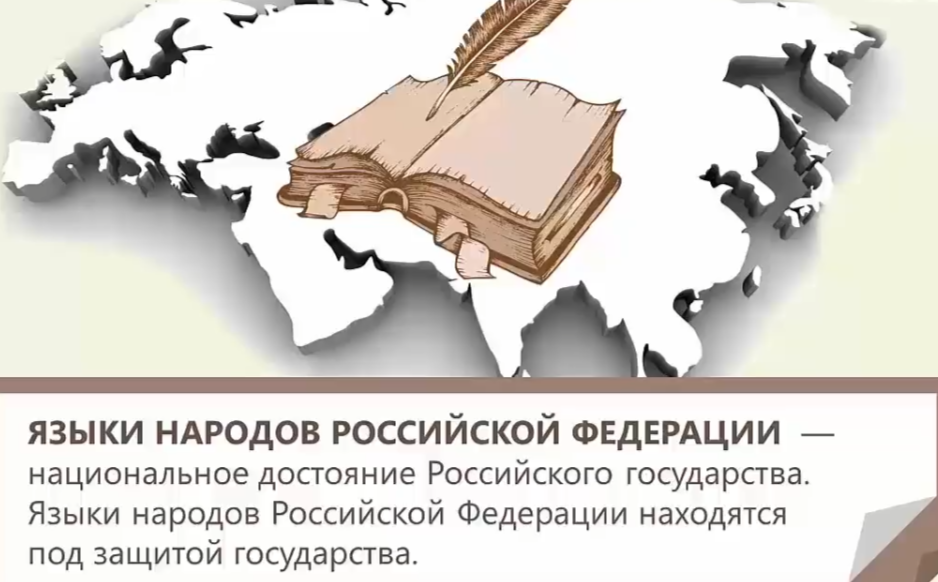 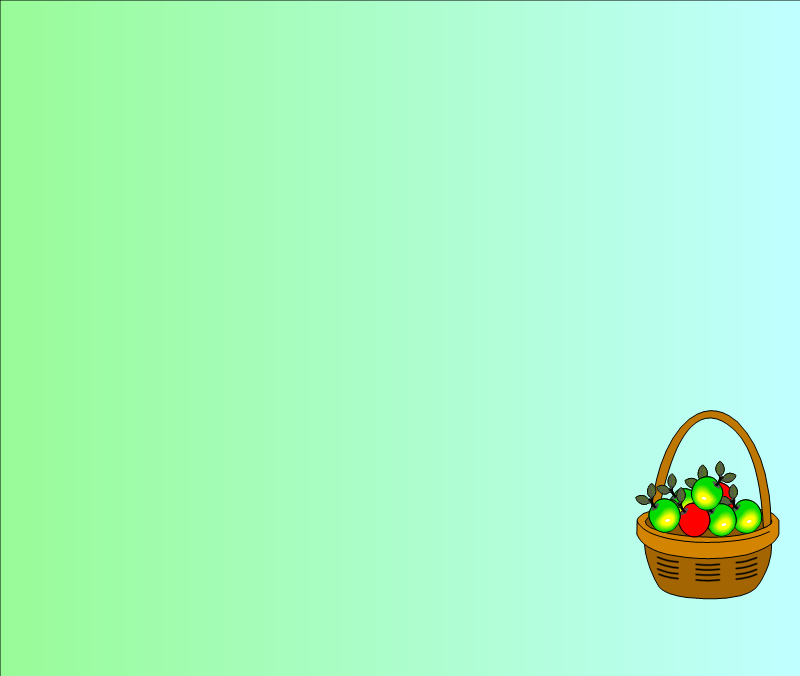 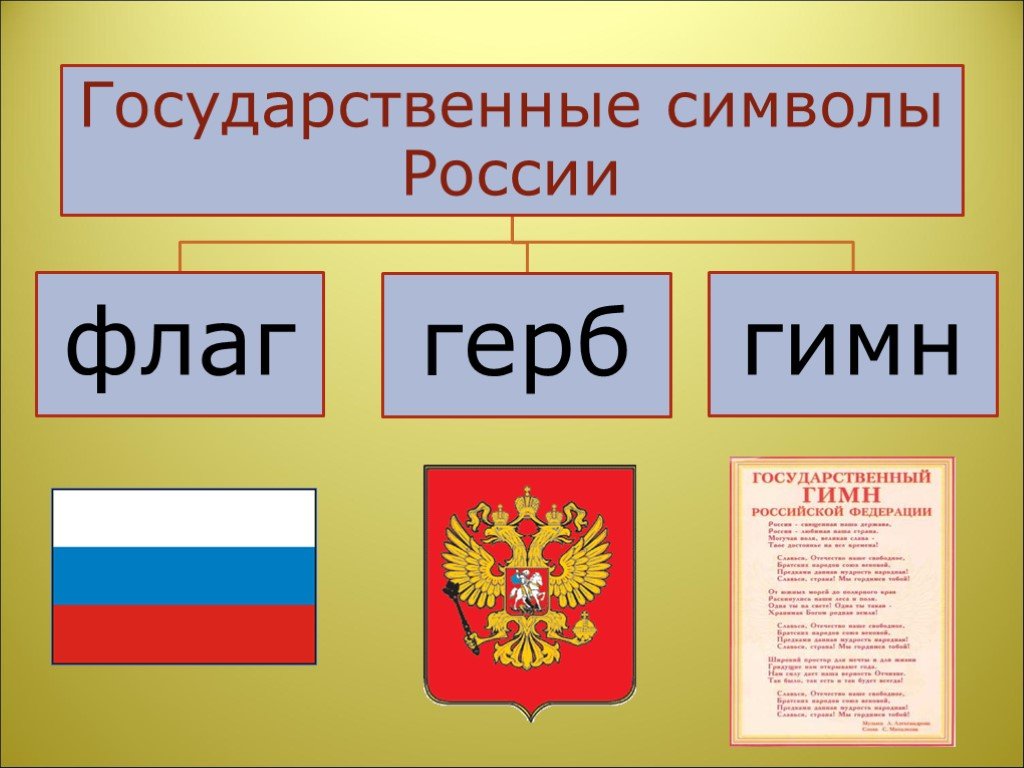 https://disk.yandex.ru/i/HjEp3gbH-1yn0g
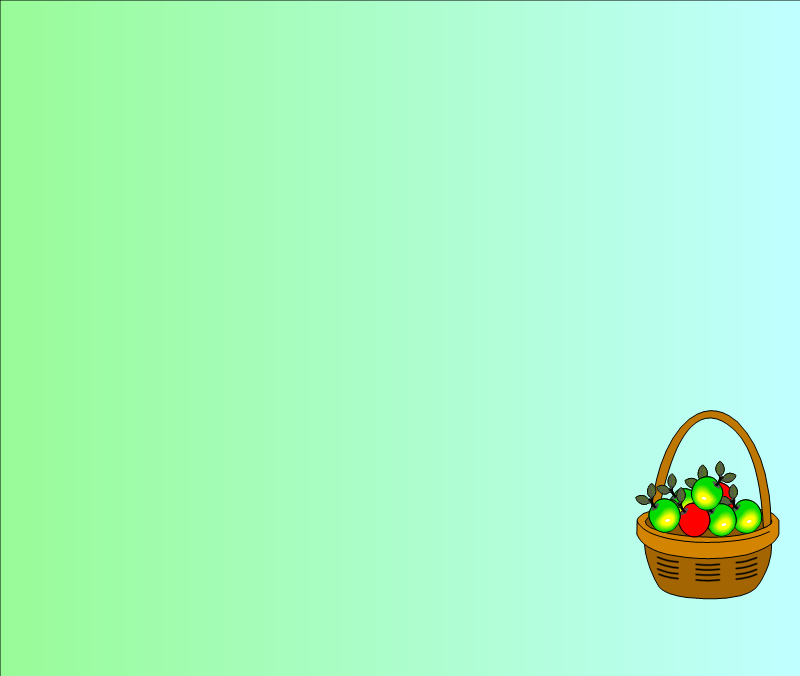 РОССИЙСКАЯ СЕМЬЯ
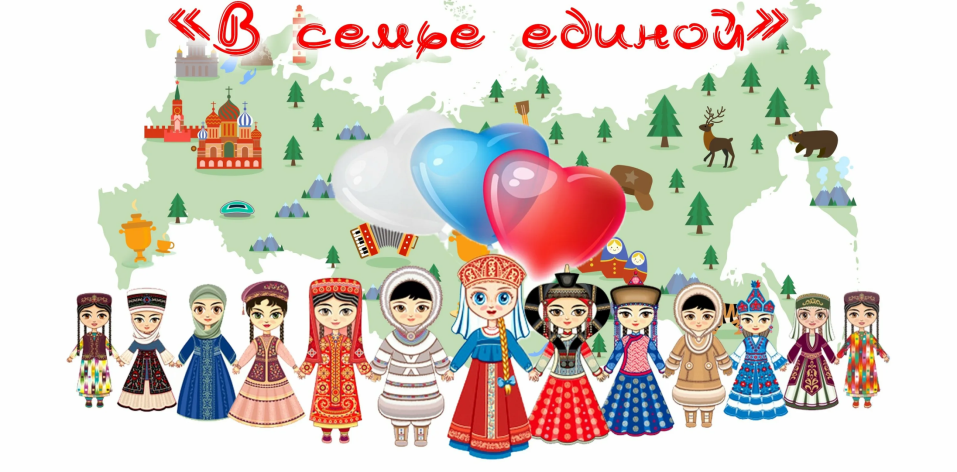 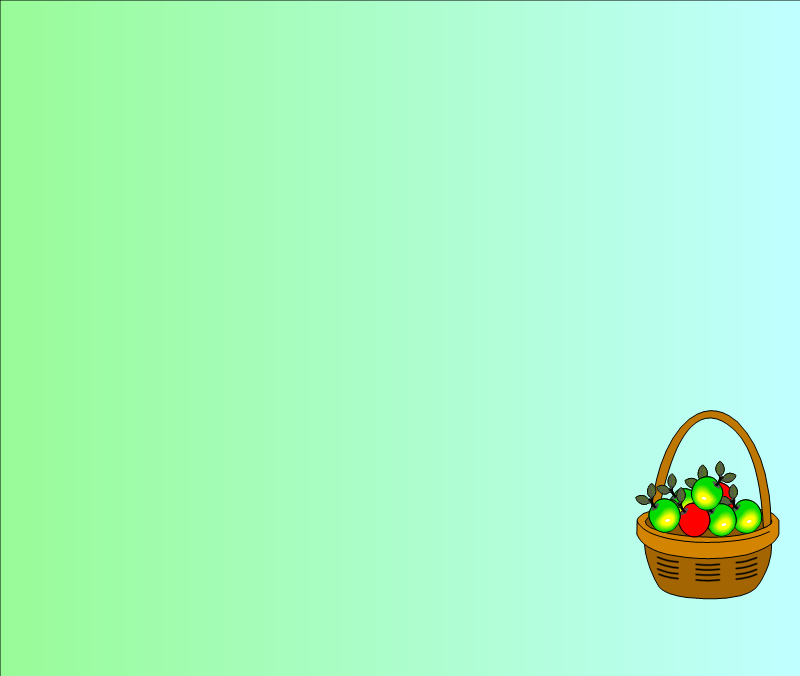 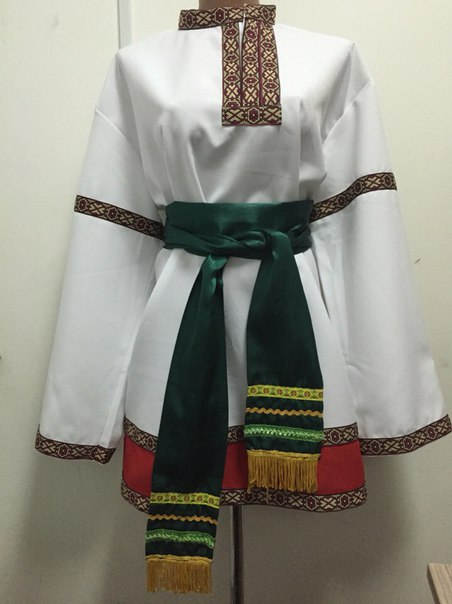 Куша́к — пояс из широкого и длинного куска ткани, кожи или шнура, деталь как мужского, так и женского костюма.
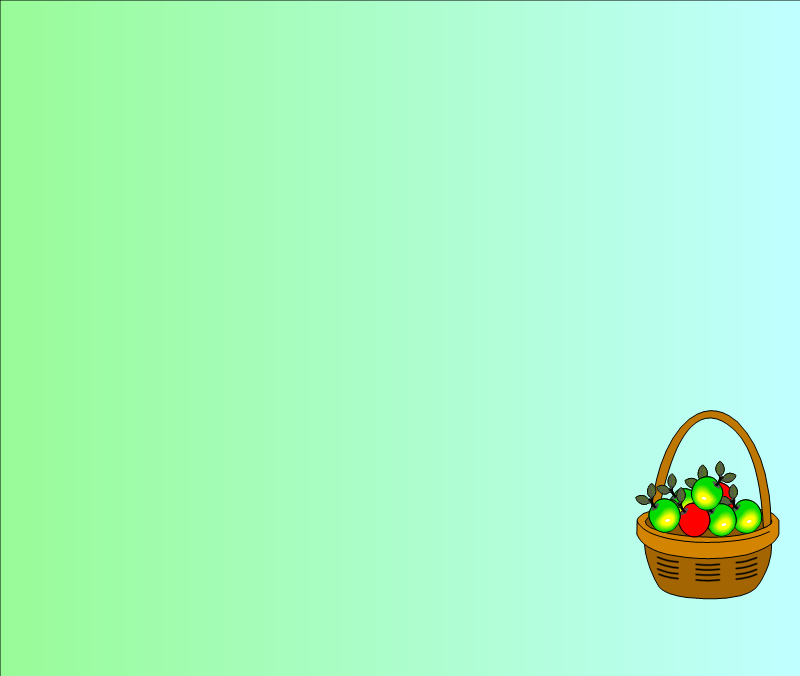 Сабантуй («праздник плуга») — ежегодный народный праздник окончания весенних полевых работ у татар и башкир.
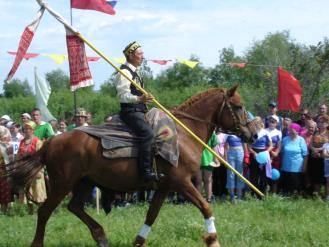 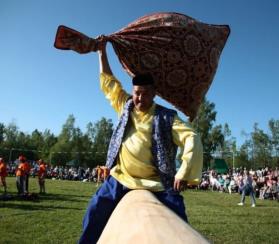 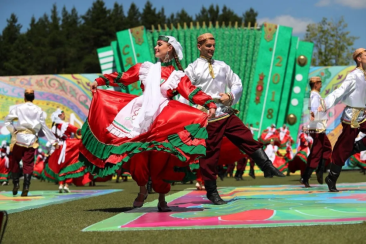 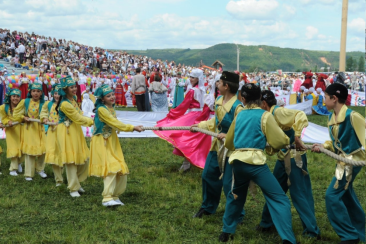 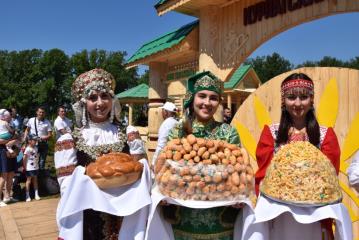 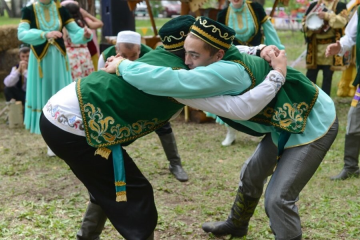 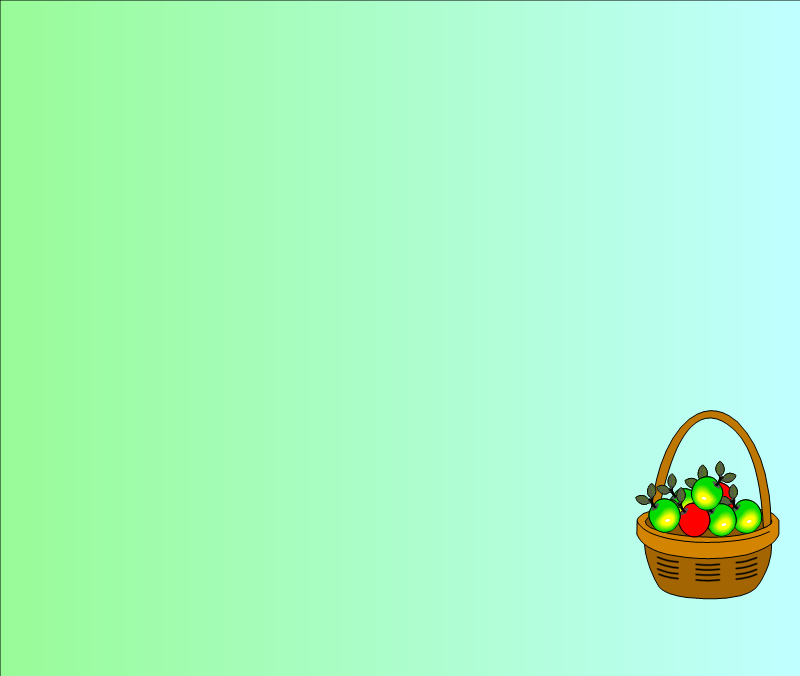 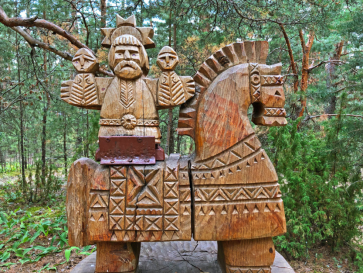 РЕМЕСЛА ЧУВАШЕЙ. 
РЕЗЬБА ПО ДЕРЕВУ.
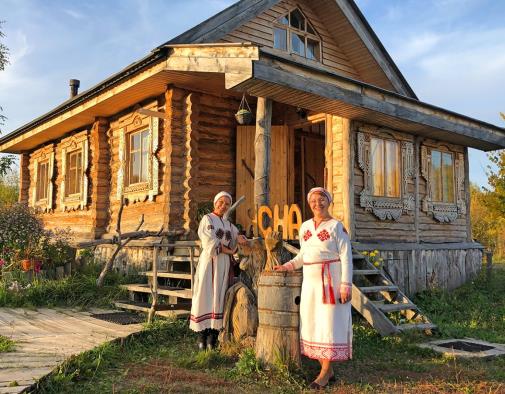 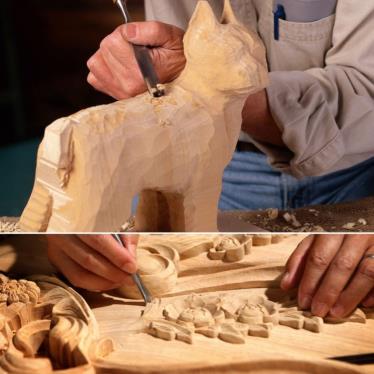 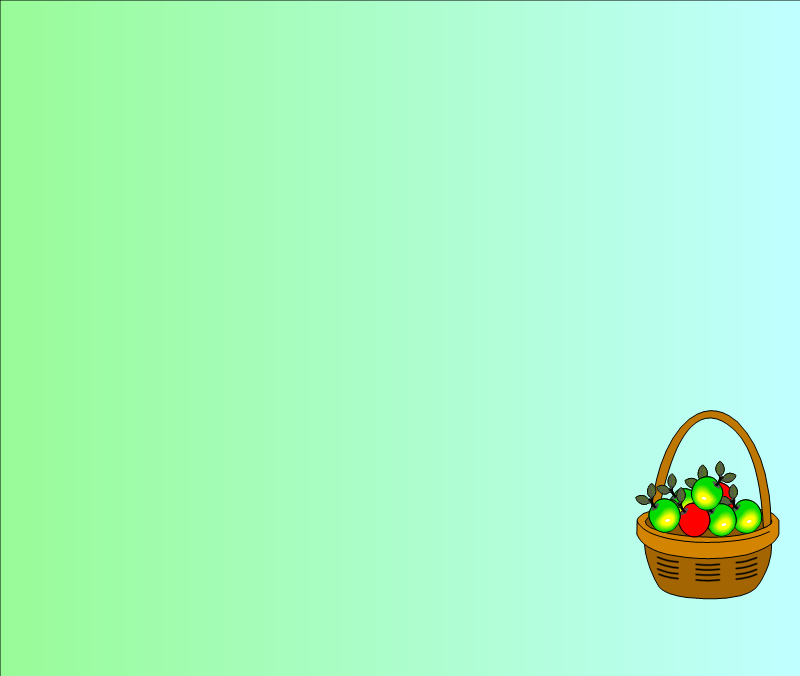 Оленья упряжка – традиционный транспорт чукчей.
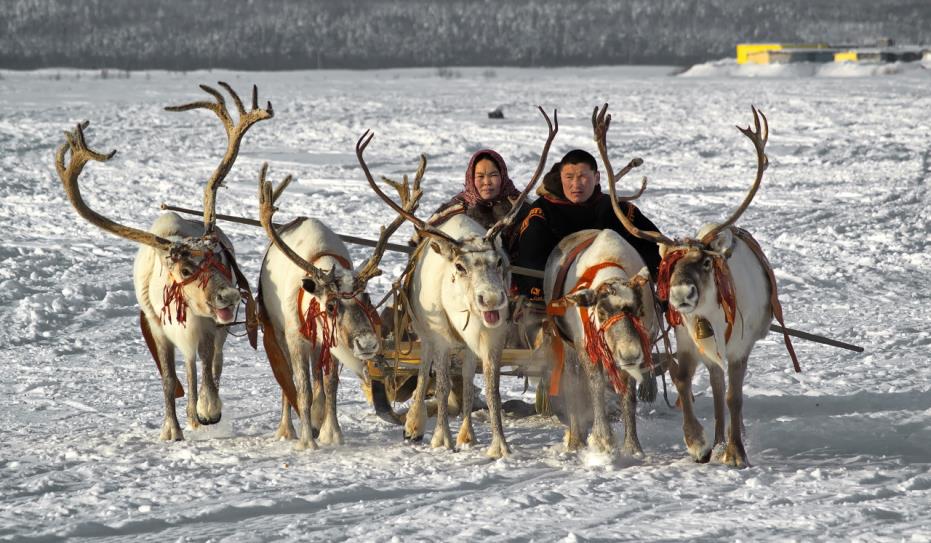 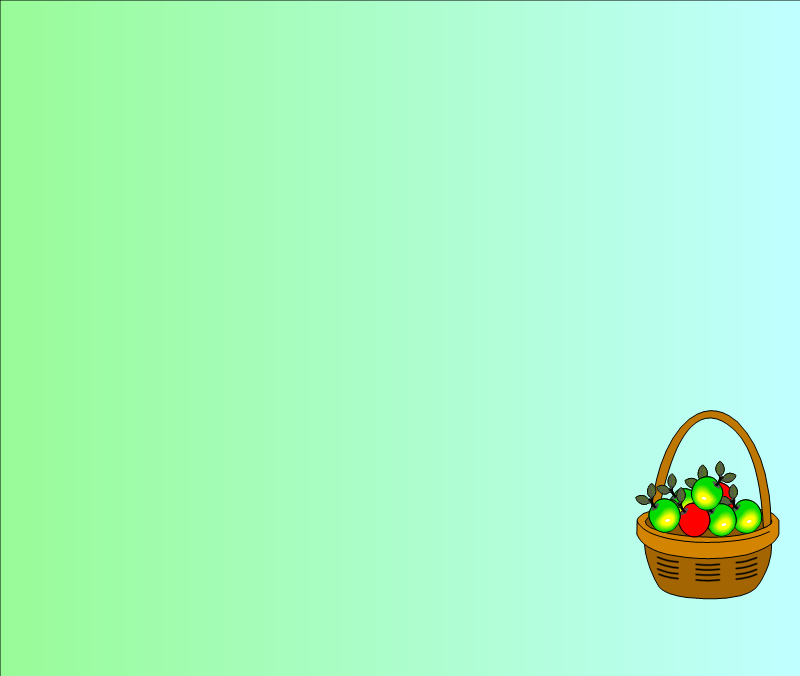 Игры всадников – древняя традиция башкир
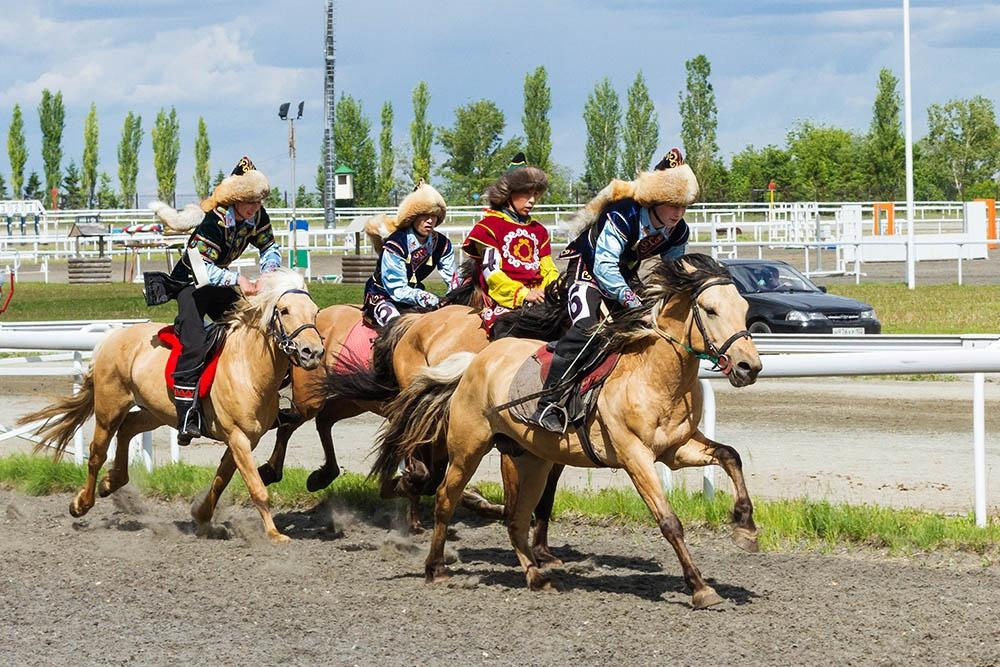 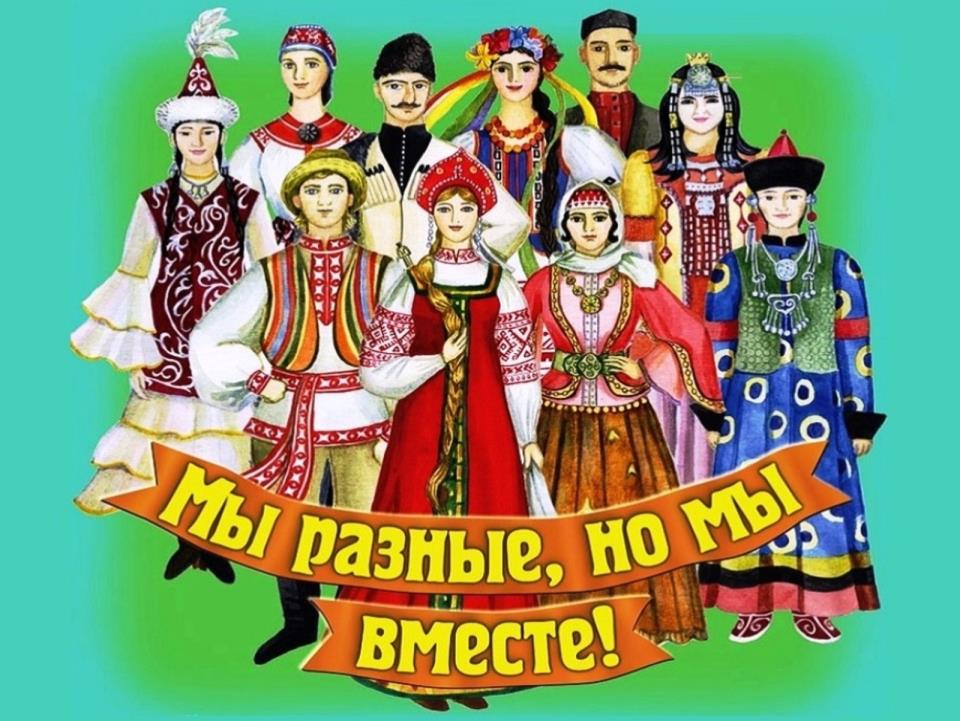 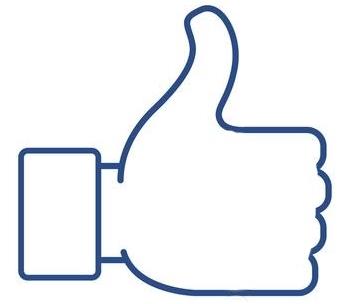 Я хочу похвалить .. за…
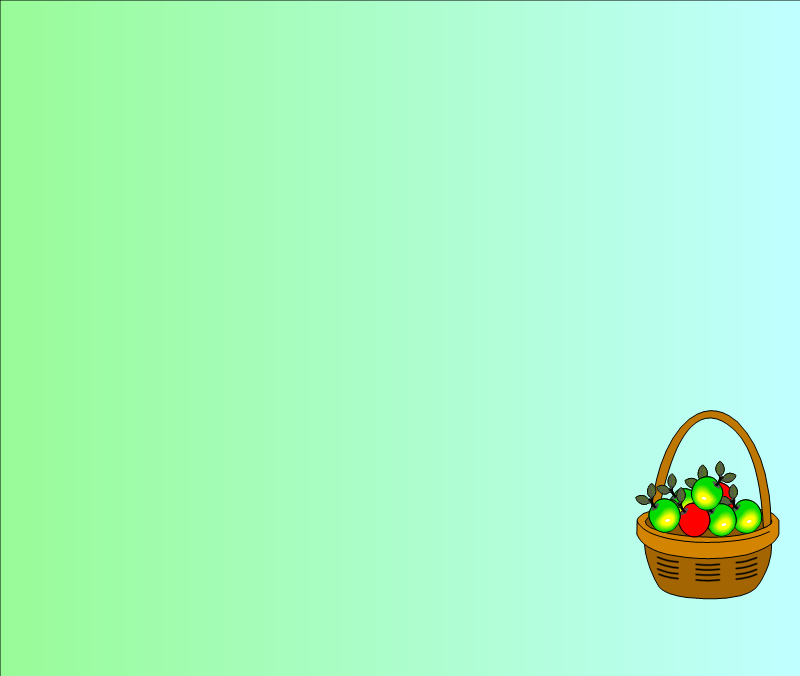 У меня получилось…
Мне надо
Мне понравилось…
Мне не понятно…
Мне было трудно…
Мне было легко…
повторить…
Я узнал(а)…
Теперь я могу…